05
DESIGNED BY HUANLEPPT
CENTURY SILIDES
ULTIMATE TEMPLATE
consectetur adipisicing elit, sed do eiusmod tempor incididunt ut labore et dolore magna aliqua lorem ipsum dolor sit amet tempor incididunt et dolore magna aliqua incididunt ut labore et dolore
Y   O   U       C   A   N       W   R   I   T   E       H   E   R   E
CONTENTS
01.YOUR TITLE
02.YOUR TITLE
Entrepreneurial activities differ substantially
Entrepreneurial activities differ substantially
CAINIAO SILIDES
ULTIMATE TEMPLATE
03.YOUR TITLE
04.YOUR TITLE
Entrepreneurial activities differ substantially
Entrepreneurial activities differ substantially
DESIGNED BY HUANLEPPT
01
PART ONE
ULTIMATE SLIDES
Y   O   U       C   A   N       W   R   I   T   E       H   E   R   E
CAINIAO ULTIMATE TEMPLATE
A company is an association or collection of individuals, whether natural persons, legal persons, or a mixture of both. Company members share a common purpose and unite in order to focus their various talents and organize their collectively available skills
WHERE
WE START
TITLE HERE
TITLE HERE
TITLE HERE
A company is an association or collection of individuals, whether natural persons,
A company is an association or collection of individuals, whether natural persons,
A company is an association or collection of individuals, whether natural persons,
A company is an association or collection of individuals, whether
Y   O   U       C   A   N       W   R   I   T   E       H   E   R   E
CAINIAO ULTIMATE TEMPLATE
A company is an association or collection of individuals, whether natural persons, legal persons, or a mixture of both. Company members share a common purpose and unite in order to focus their various talents and organize their collectively available skills
WHERE WE
ARE NOW
TITLE HERE
TITLE HERE
TITLE HERE
A company is an association or collection of individuals, whether
A company is an association or collection of individuals, whether natural persons,
A company is an association or collection of individuals, whether natural persons,
A company is an association or collection of individuals, whether natural persons,
Y   O   U       C   A   N       W   R   I   T   E       H   E   R   E
WRITE HERE
YOUR GREAT
AND NICE
TITLE IN THIS SPACE
A company is an association or collection of individuals, whether natural persons, legal persons, or a mixture of both. Company members share a common purpose and unite in order to focus their various
TITLE HERE
Y   O   U       C   A   N       W   R   I   T   E       H   E   R   E
CAINIAO PPT
COMMON SERVICES
A company is an association or collection of individuals, whether natural persons, legal persons, or a mixture of both. Company members share a common purpose and unite in order to focus their various talents and organize their collectively available skills or resources to achieve specific, declared goals. A company or association of persons can be created at law as
YOUR TITLE HERE
YOUR TITLE HERE
YOUR TITLE HERE
A company is an association or collection of individuals, whether natural persons, legal persons, or a
A company is an association or collection of individuals, whether natural persons, legal persons, or a
A company is an association or collection of individuals, whether natural persons, legal persons, or a
DESIGNED BY HUANLEPPT
02
PART TWO
ULTIMATE SLIDES
Y   O   U       C   A   N       W   R   I   T   E       H   E   R   E
GRAPHIC CHART
consectetur adipisicing elit, sed do eiusmod tempor incididunt ut labore et dolore magna aliqua lorem ipsum dolor sit amet tempor incididunt et dolore magna aliqua incididunt
YOUR TITLE HERE
consectetur adipisicing elit, sed do eiusmod tempor incididunt ut labore et dolore magna aliqua lorem ipsum dolor sit amet tempor incididunt et dolore magna aliqua incididunt
consectetur adipisicing elit, sed do eiusmod tempor incididunt ut labore et dolore magna aliqua lorem ipsum dolor sit amet tempor incididunt et dolore magna aliqua incididunt ut labore et dolore
Y   O   U       C   A   N       W   R   I   T   E       H   E   R   E
CAINIAO TEMPLATE
A company is an association or collection of individuals, whether natural persons, legal persons, or a mixture of both. Company members share a common purpose and unite in order to focus.
Category 1
Category 2
Category 3
Category 4
WRITE HERE
NAME HERE
YOUR TITLE
Y   O   U       C   A   N       W   R   I   T   E       H   E   R   E
GRAPHIC CHART
A company is an association or collection of individuals, whether natural persons, legal persons, or a mixture of both. Company members share a common purpose and unite.
95%
30%
80%
95%
30%
80%
95%
30%
80%
95%
30%
80%
SOMETHING
AWESOME
YOUR TITLE
DESIGNED BY HUANLEPPT
03
PART THREE
ULTIMATE SLIDES
Y   O   U       C   A   N       W   R   I   T   E       H   E   R   E
CAINIAO DESIGN SLIDES
consectetur adipisicing elit, sed do eiusmod tempor incididunt ut labore et dolore magna aliqua lorem ipsum dolor sit amet tempor incididunt et dolore magna aliqua incididunt ut labore et dolore
A company is an association or collection of individuals, whether natural persons, legal persons, or a mixture of both. Company members share a common purpose and unite in order to focus.
Y   O   U       C   A   N       W   R   I   T   E       H   E   R   E
CAINIAO ULTIMATE SLIDES
A company is an association or collection of individuals, whether natural persons, legal persons, or a mixture of both. Company members share a common purpose and unite in order to focus.
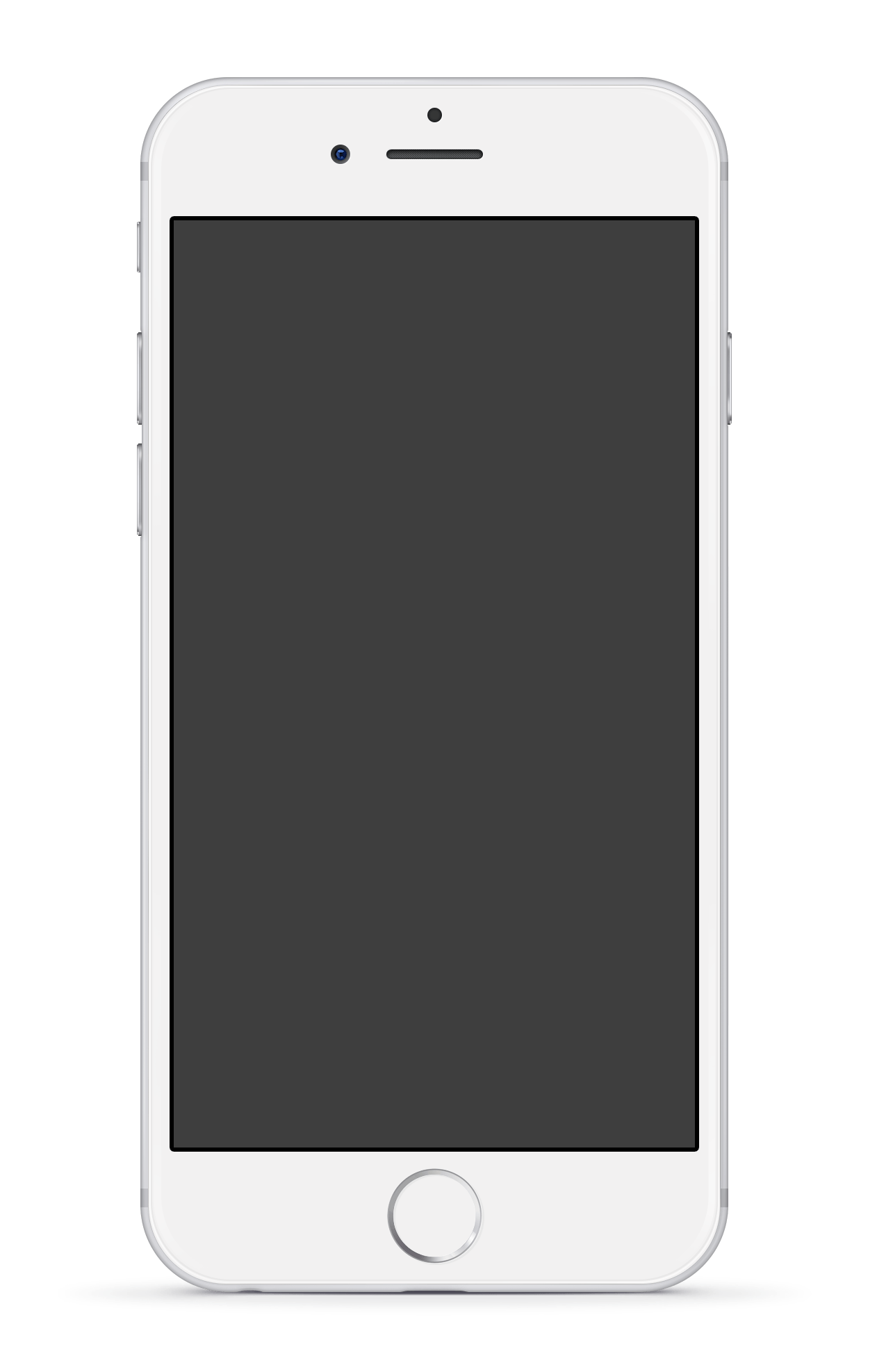 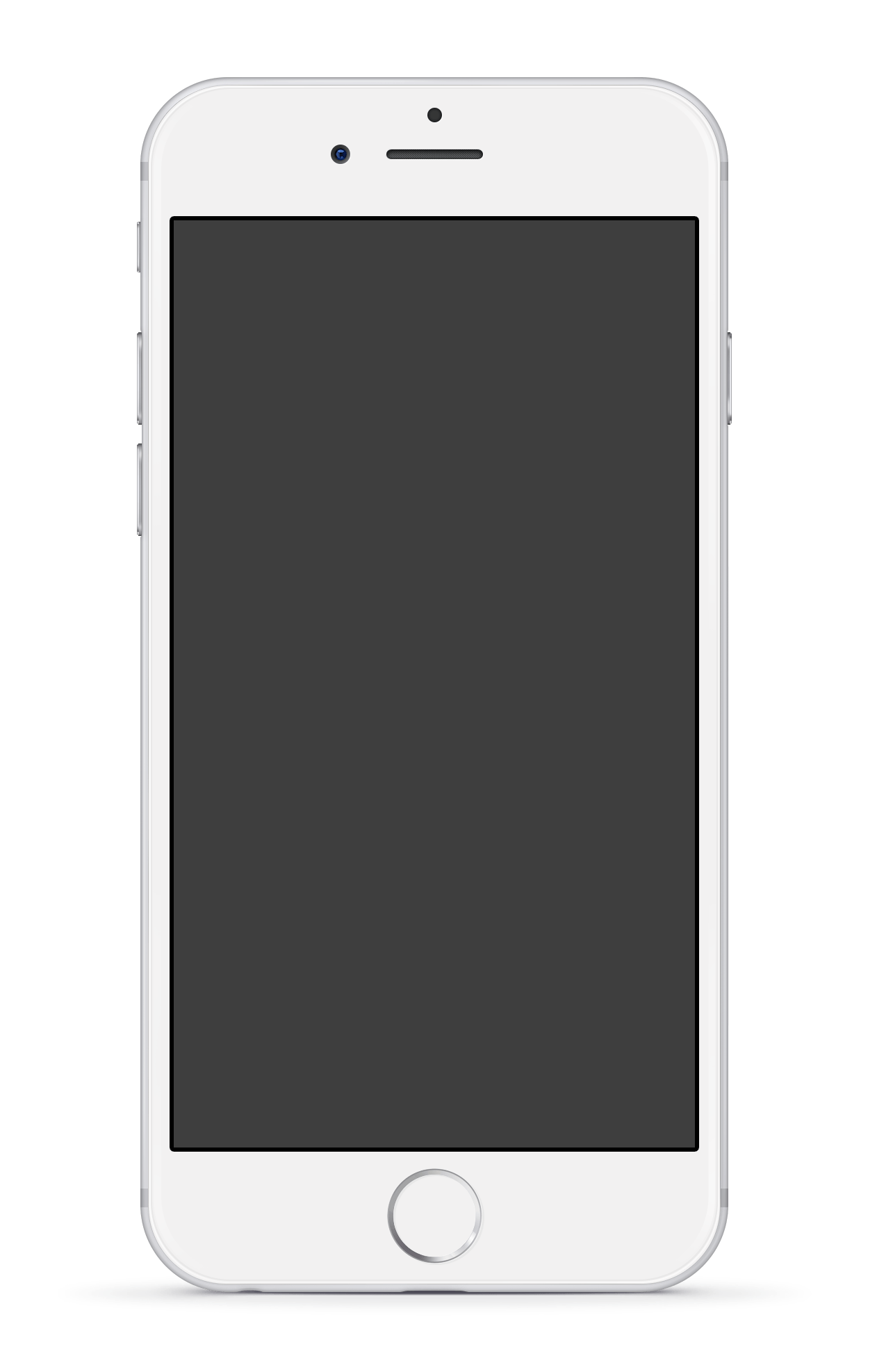 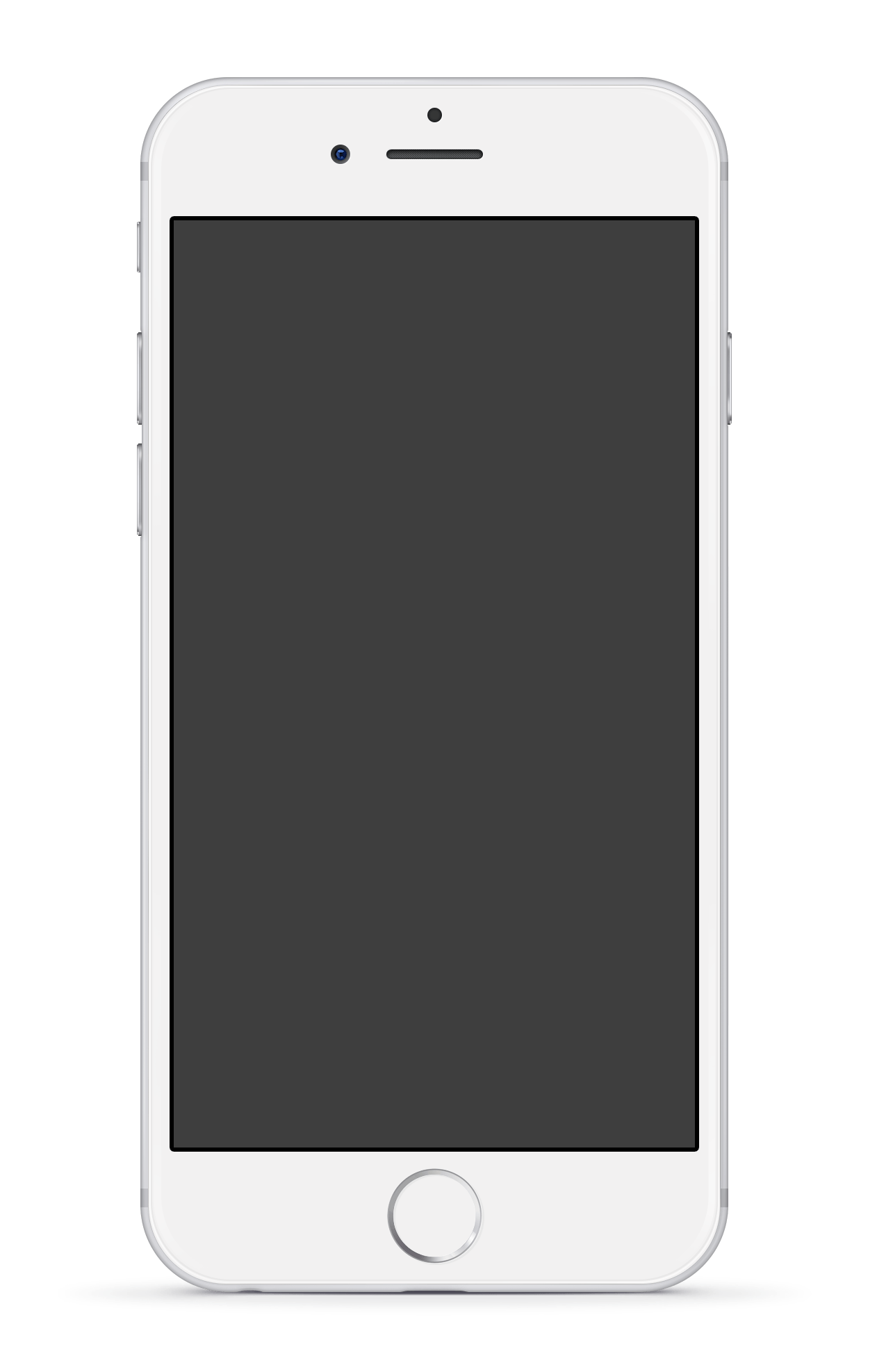 Y   O   U       C   A   N       W   R   I   T   E       H   E   R   E
CAINIAO DESIGN SLIDES
A company is an association or collection of individuals, whether natural persons, legal persons, or a mixture of both. Company members share a common purpose and unite in order to focus.
60%
35%
70%
90%
WRITE HERE
WRITE HERE
WRITE HERE
WRITE HERE
A company is an association or collection of individuals, whether natural persons, legal persons, or.
A company is an association or collection of individuals, whether natural persons, legal persons, or.
A company is an association or collection of individuals, whether natural persons, legal persons, or.
A company is an association or collection of individuals, whether natural persons, legal persons, or.
Y   O   U       C   A   N       W   R   I   T   E       H   E   R   E
CAINIAO SLIDES
A company is an association or collection of individuals, whether natural persons, legal persons, or a mixture of both. Company members share a common purpose and unite in order to focus.
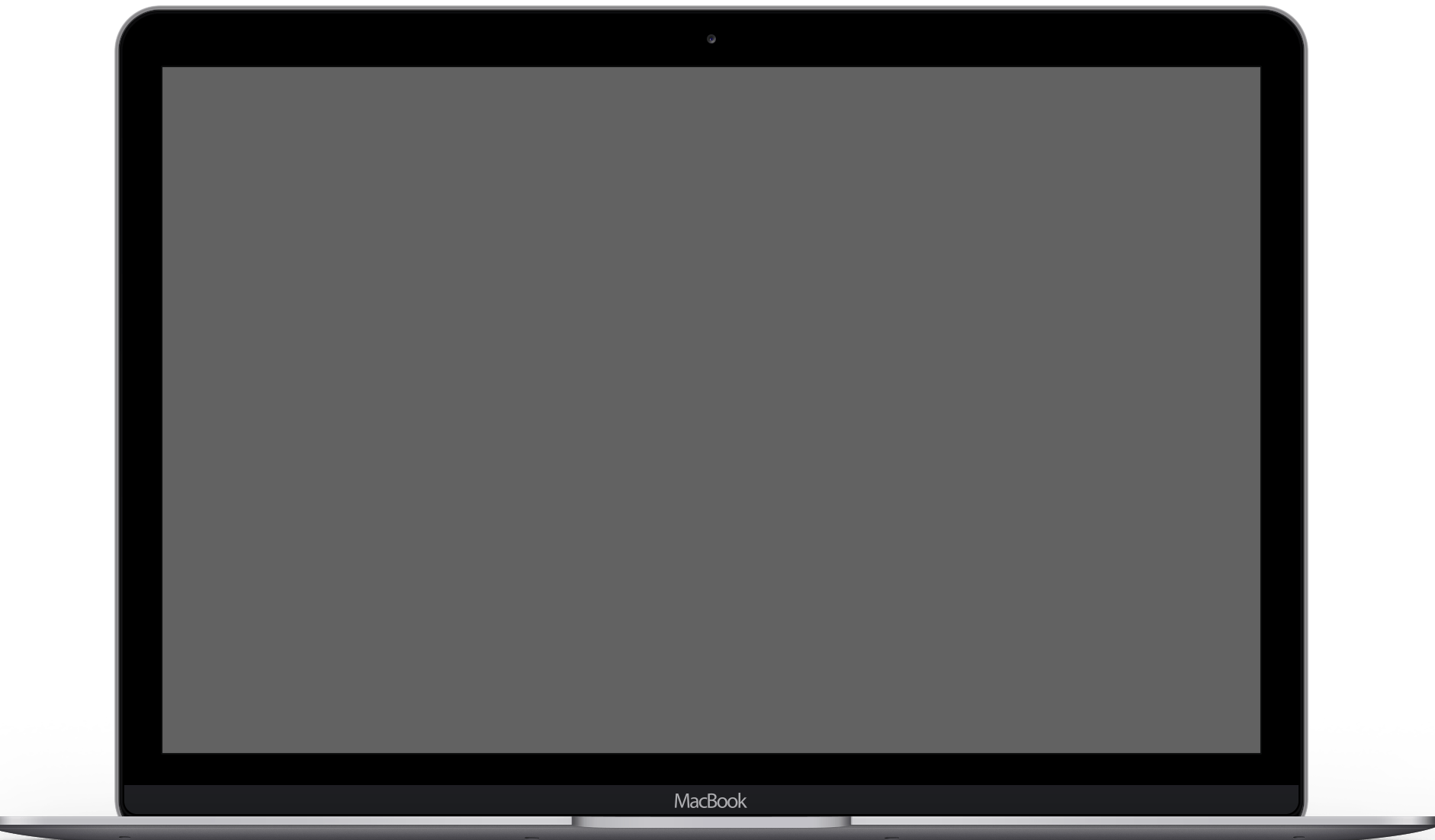 WRITE HERE
WRITE HERE
A company is an association or collection of individuals
A company is an association or collection of individuals
WRITE HERE
WRITE HERE
A company is an association or collection of individuals,
A company is an association or collection of individuals.
DESIGNED BY HUANLEPPT
04
PART FOUR
ULTIMATE SLIDES
Y   O   U       C   A   N       W   R   I   T   E       H   E   R   E
WRITE HERE
YOUR GREAT
AND NICE
TITLE IN THIS SPACE
A company is an association or collection of individuals, whether natural persons, legal persons, or a mixture of both. Company members share a common purpose and unite in order to focus.
Y   O   U       C   A   N       W   R   I   T   E       H   E   R   E
CAINIAO POWERPOINT
A company is an association or collection of individuals, whether natural persons, legal persons, or a mixture of both. Company members share a common purpose and unite in order to focus.
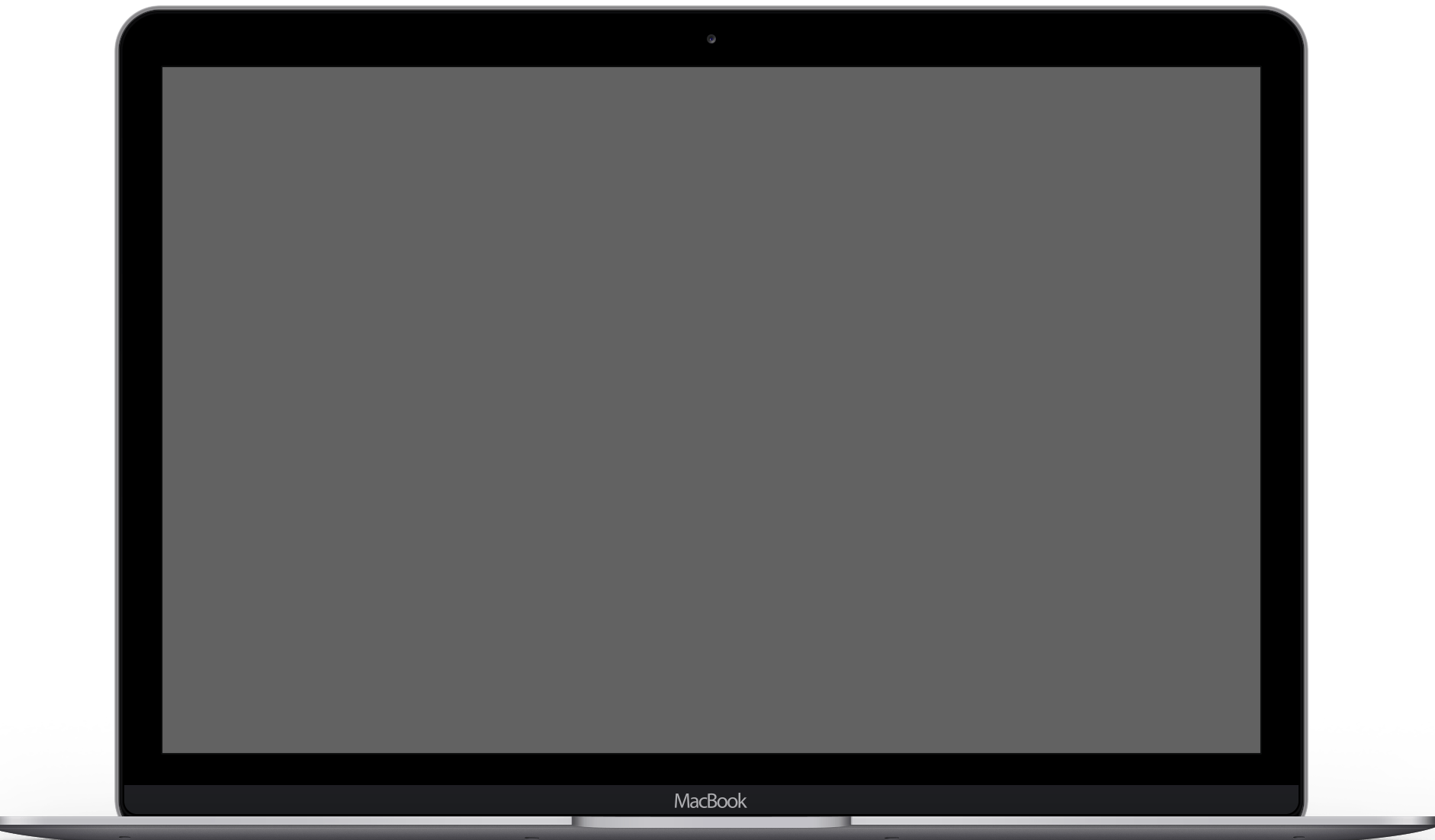 YOUR TITLE HERE
A company is an association or collection of individuals, whether natural persons, A company is an association or collection of individuals, whether.
YOUR TITLE HERE
A company is an association or collection of individuals, whether natural persons, A company is an association or collection of individuals, whether.
YOUR TITLE HERE
A company is an association or collection of individuals, whether natural persons, A company is an association or collection of individuals, whether.
Y   O   U       C   A   N       W   R   I   T   E       H   E   R   E
CAINIAO DESIGN SLIDES
A company is an association or collection of individuals, whether natural persons, legal persons, or a mixture of both. Company members share a common purpose and unite in order to focus.
consectetur adipisicing elit, sed do eiusmod tempor incididunt ut labore et dolore magna aliqua lorem ipsum dolor sit amet tempor incididunt et dolore magna aliqua incididunt ut labore et dolore
50%
35%
87%
consectetur adipisicing elit, sed do eiusmod tempor incididunt ut labore et dolore magna aliqua lorem ipsum dolor sit amet tempor incididunt et dolore magna aliqua incididunt ut labore et dolore
TITLE HERE
TITLE HERE
TITLE HERE
05
DESIGNED BY HUANLEPPT
THANK YOU
consectetur adipisicing elit, sed do eiusmod tempor incididunt ut labore et dolore magna aliqua lorem ipsum dolor sit amet tempor incididunt et dolore magna aliqua incididunt ut labore et dolore